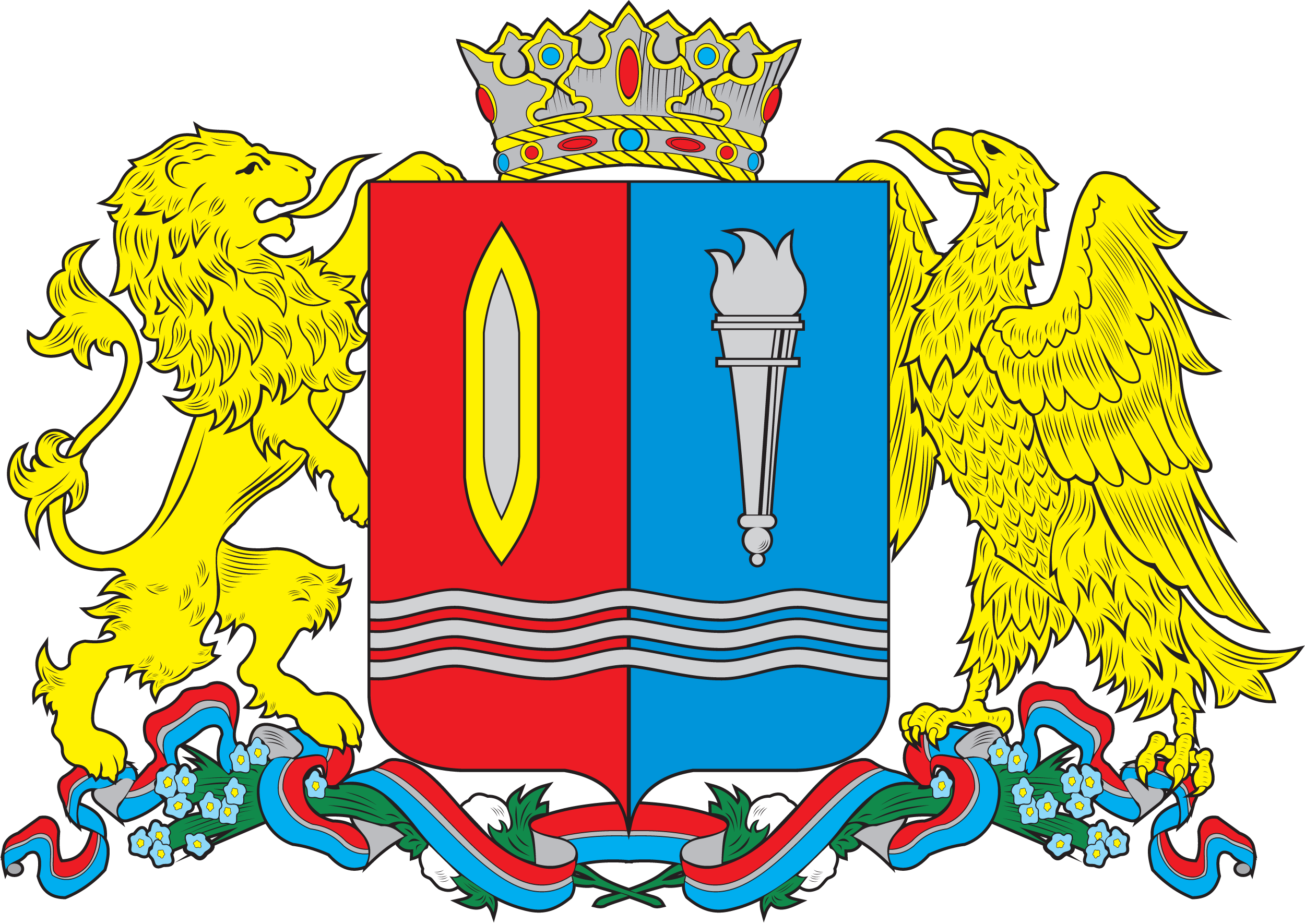 Организация ведомственного контроля за закупочной деятельностью учреждений, предприятий и хозяйственных обществ на территории Ивановской области
Шабанова Елена Владимировна 
заместитель председателя правительства Ивановской области
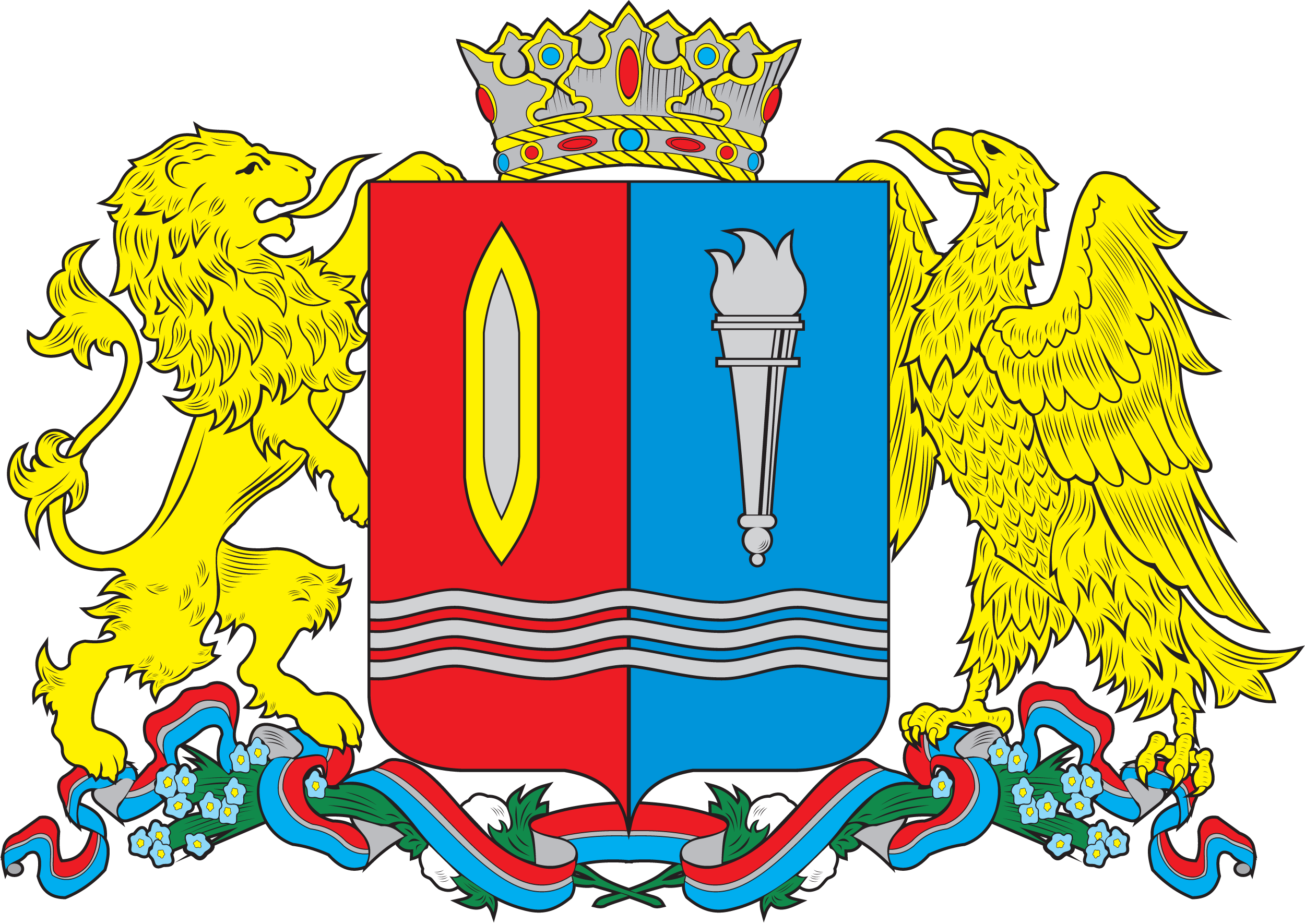 ВЕДОМСТВЕННЫЙ КОНТРОЛЬ ЗАКУПОЧНОЙ ДЕЯТЕЛЬНОСТИ
С 31.12.2017 – вступила в силу норма о ведомственном контроле в закупочной деятельности (ст. 6.1 223-ФЗ)
Государственные (муниципальные) учреждения: автономные и бюджетные
Государственные (муниципальные) унитарные предприятия
ведомственный контроль в отношении АО
Не требуется
Федеральные органы исполнительной власти, органы государственной власти субъекта РФ, муниципальные органы, осуществляющие права собственника имущества
Федеральные органы исполнительной власти, органы государственной власти субъекта РФ, муниципальные органы, осуществляющие функции и полномочия учредителя
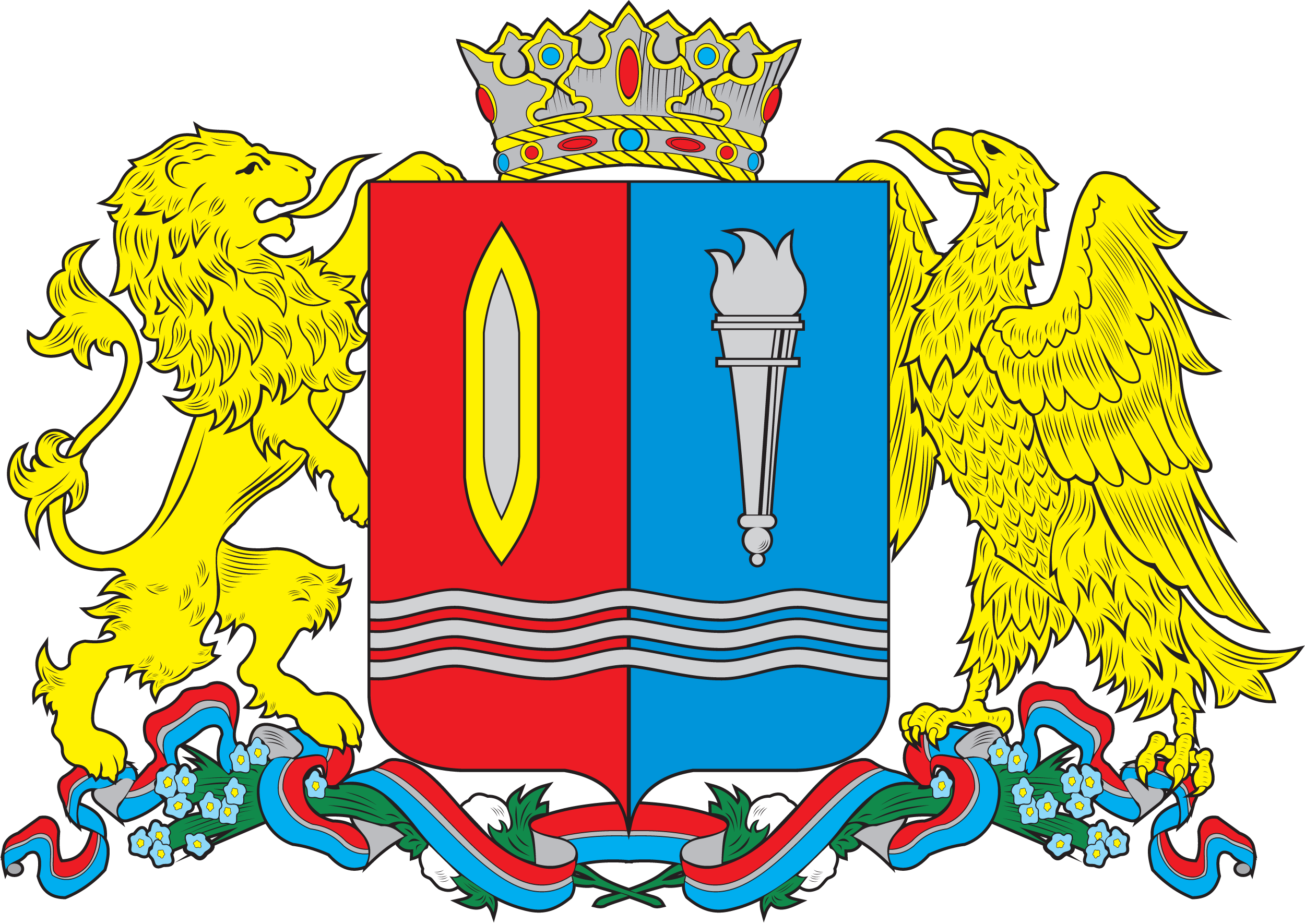 Порядок и правила осуществления ведомственного контроля
Правительством РФ принято распоряжение, определяющее утверждены
Правила осуществления федеральными органами исполнительной власти ведомственного контроля 
223-ФЗ установил, что проведение ведомственного контроля осуществляется
В порядке, установленном: 
Правительством Российской Федерации, 
Высшими исполнительными органами государственной власти субъектов Российской Федерации, 
Местными администрациями
ПРАВИТЕЛЬСТВО
РОССИЙСКОЙ
ФЕДЕРАЦИИ
РАСПОРЯЖЕНИЕ
От 08.11.2018 № 1335 (начало действия документа с 20.11.2018)
Правила осуществления ведомственного контроля должны быть утверждены на уровне субъекта РФ, муниципальном уровне (например, постановление Правительства Ивановской области))
Регламент ведомственного контроля должен быть утвержден приказом учредителя или собственника имущества
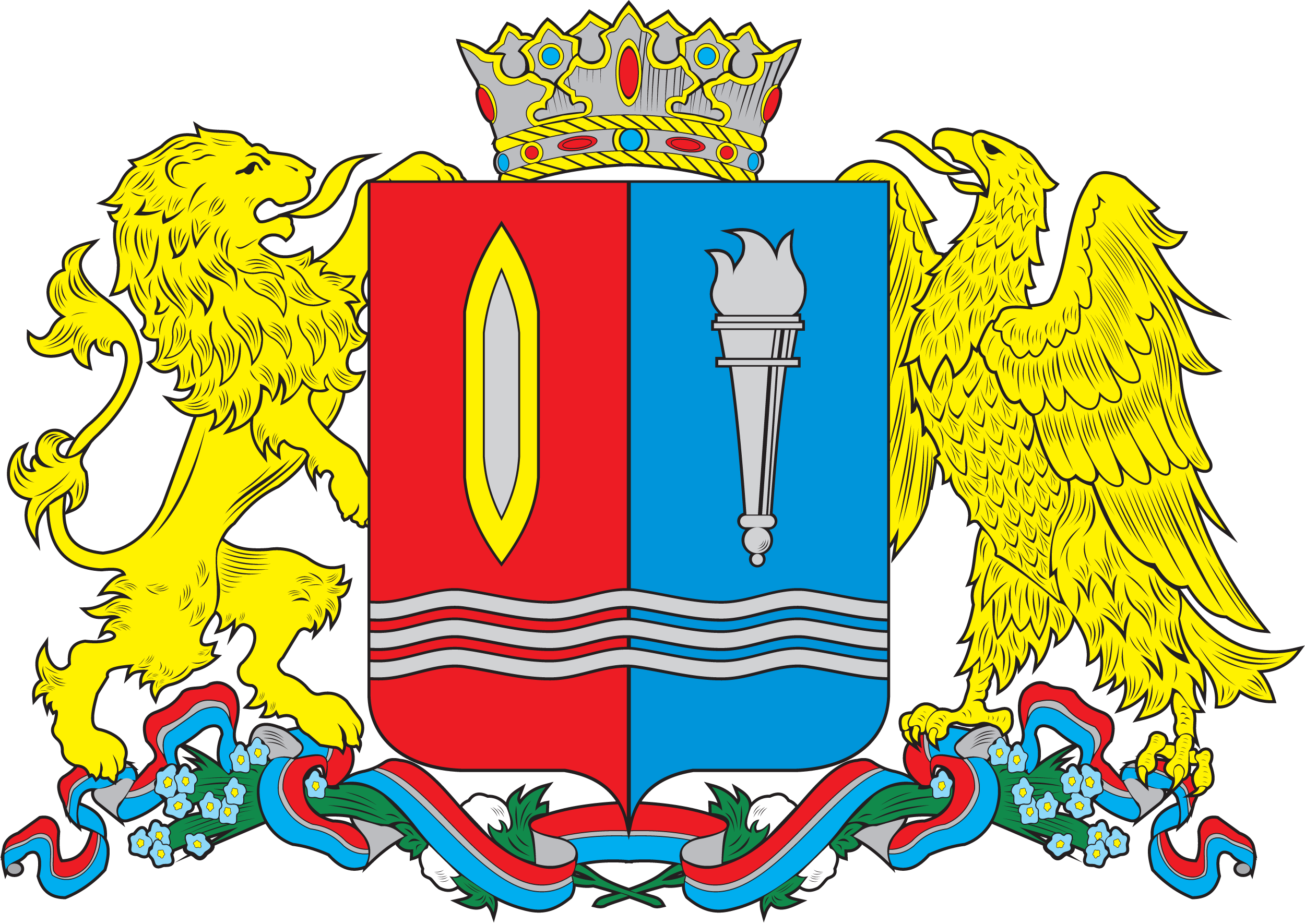 Предварительный ведомственный контроль
В целях повышения эффективности, результативности осуществления закупок ТРУ обеспечения гласности и прозрачности осуществления закупок, предотвращения коррупции и других злоупотреблений в закупочной деятельности.
Ведомственный контроль осуществляется в соответствии с Регламентом, утвержденным органом ведомственного контроля

Срок и периодичность проведения проверок, порядок формирования комиссии, уполномоченной на проведение проверки
При осуществлении ведомственного контроля органы ведомственного контроля осуществляют проверку:
- соблюдения заказчиком обязательных требований 223-ФЗ и иных принятых в соответствии с ним нормативных правовых актов Российской Федерации, в том числе:
а) требований, предусмотренных частями 2.2 и 2.6 статьи 2 223-ФЗ, в случае утверждения органом ведомственного контроля типового положения о закупке;
б) положения о закупке при осуществлении закупок;
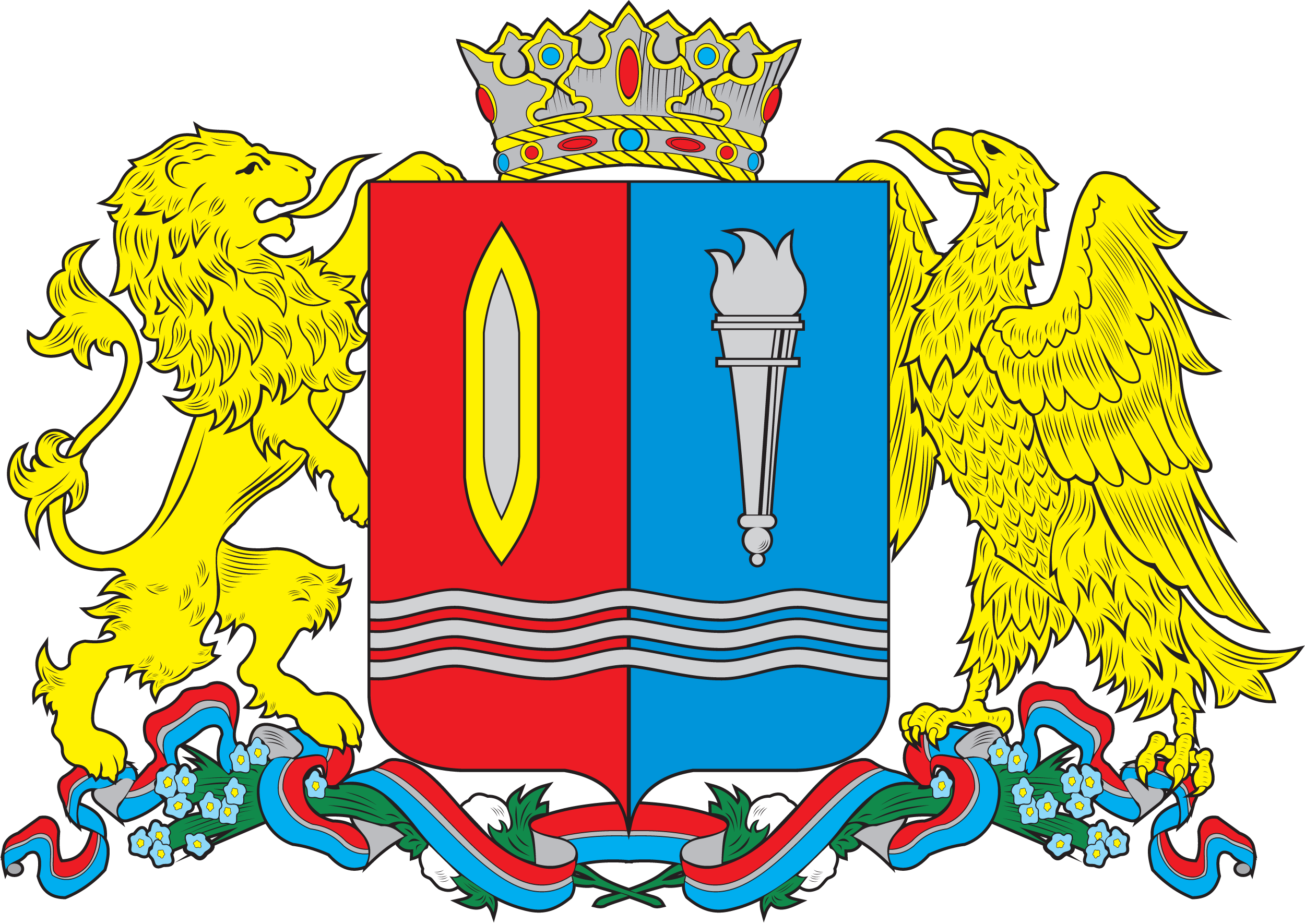 ТИПОВОЕ ПОЛОЖЕНИЕ О ЗАКУПКЕ
вправе утвердить:
или иным уполномоченным высшим исполнительным органом государственной власти субъекта РФ органом
в отношении АО
Не требуется
Собственник имущества

Государственные унитарные предприятия
Учредитель

Государственные учреждения (автономного)
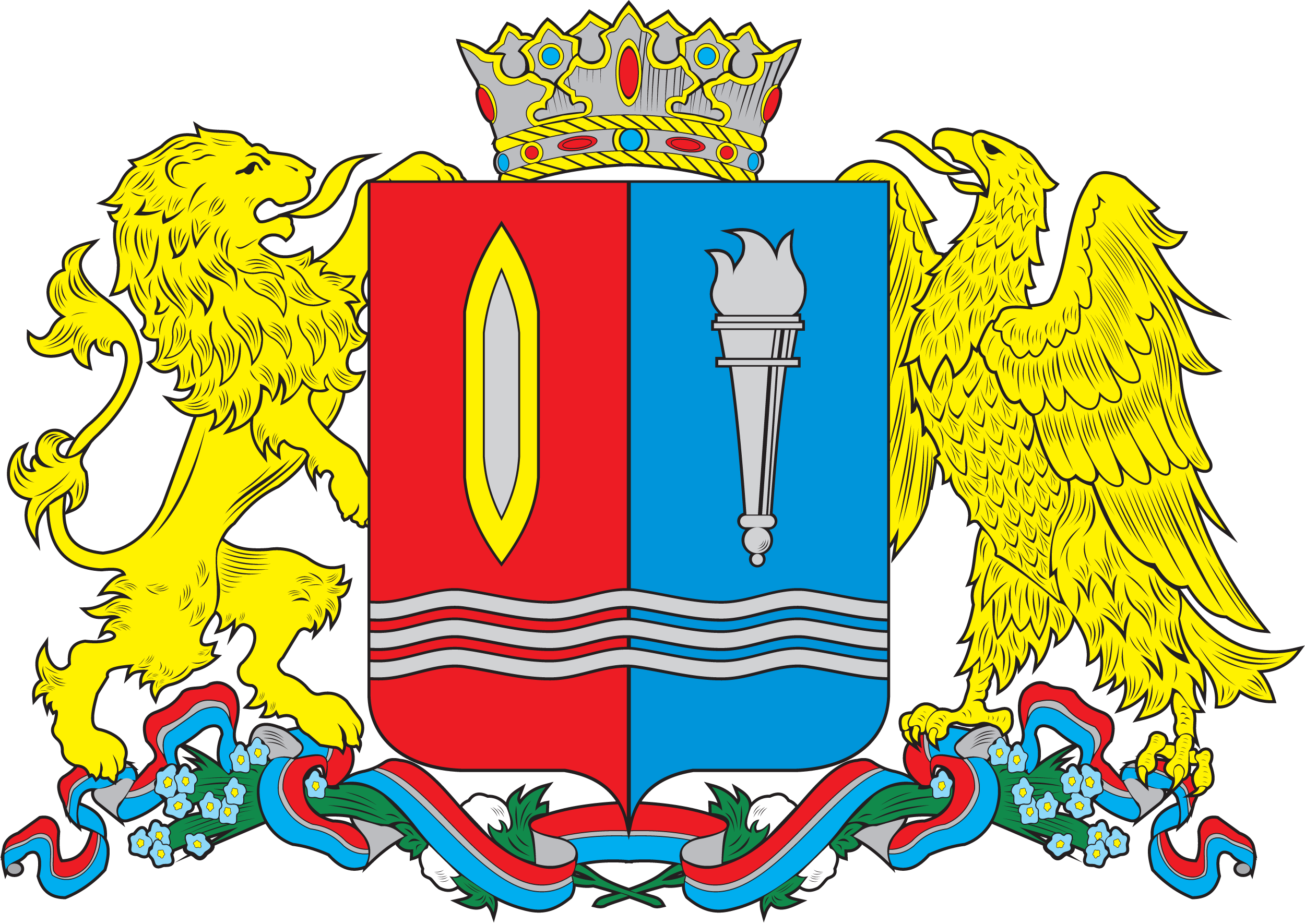 предварительный контроль через согласование сделок
Утверждено типовое положение о закупке, в рамках которого введен механизм согласования закупок 
(после размещения в ЕИС плана закупок (Приказ)
Свыше 3 млн.руб.
Свыше 5 млн.руб.
Государственные бюджетные и автономные учреждения Ивановской области при наличии решения ИОГВ, в ведомственном подчинении которого находятся заказчик
Государственные унитарные предприятия Ивановской области – при наличии решения собственника имущества
Перечень документов, необходимых для согласования установлен Регламентом, утвержденным ОВК
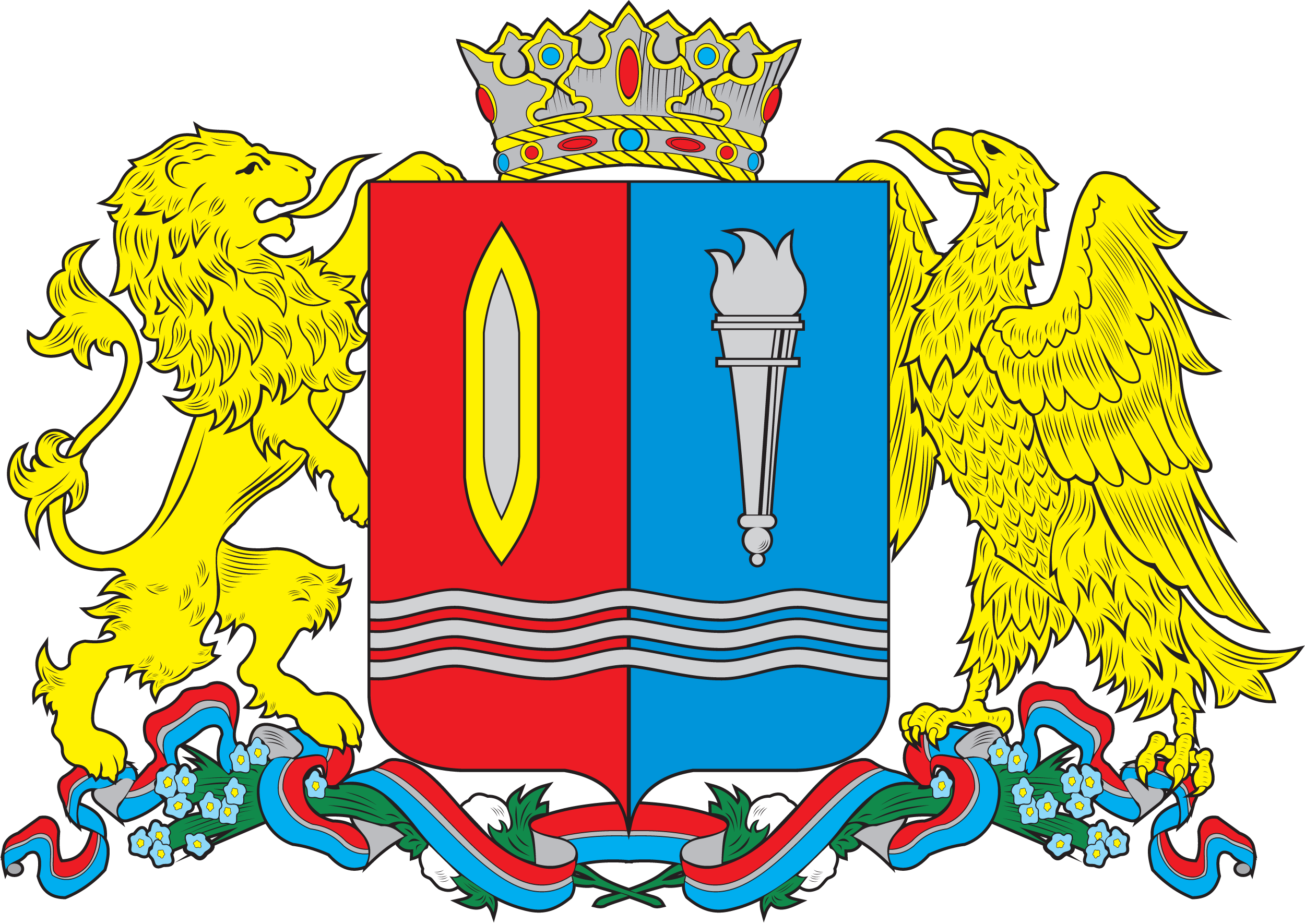 ПОЛОЖЕНИЕ О ЗАКУПКЕ АО с госучастием
обязан утвердить п. 2.2 – 2.4 223-ФЗ
руководителем унитарного предприятия 
наблюдательным советом автономного учреждения 
советом директоров (наблюдательным советом) хозяйственного общества (АО)
органом, осуществляющим функции и полномочия учредителя бюджетного учреждения
ПпИО 168-П в состав СД входят представители акционеров (Департамент по имуществу) Состав комиссии установлен Регламентом, утвержденным ОВК
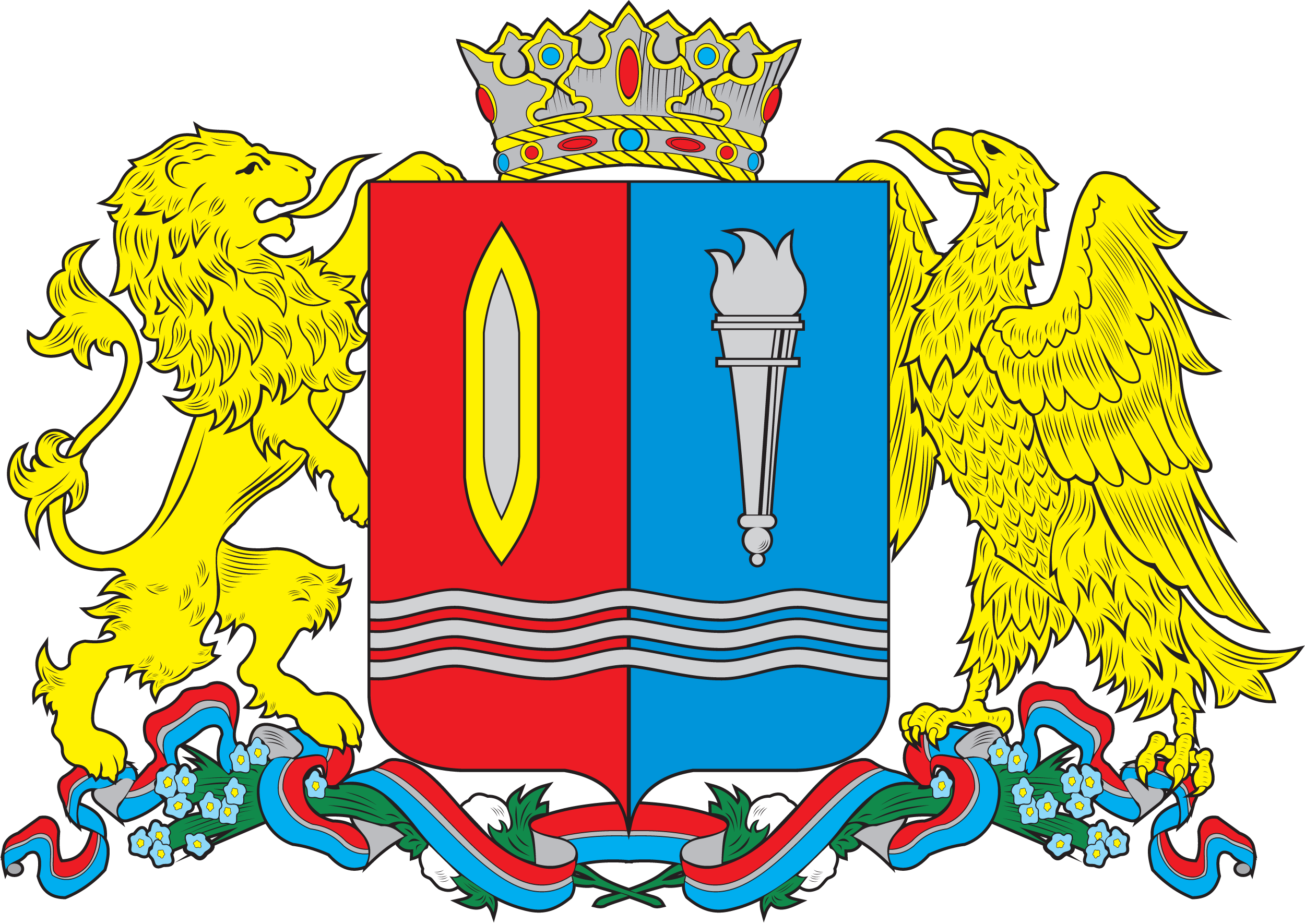 Порядок согласования закупок
Утверждено типовое положение о закупке, в рамках которого введен механизм согласования закупок (после размещения в ЕИС плана закупок), определен перечень документов для согласования (Решение совета директоров)
Свыше 5 млн.руб.
минимально необходимые требования к ТРУ 
сведения о количестве (объеме) закупаемых товаров, услуг и работ в натуральном выражении; 
сведения о начальной (максимальной) цене договора (цене лота); 
планируемая дата или период размещения извещения о закупке (год, месяц).; 
срок исполнения договора (месяц, год); 
способ закупки.
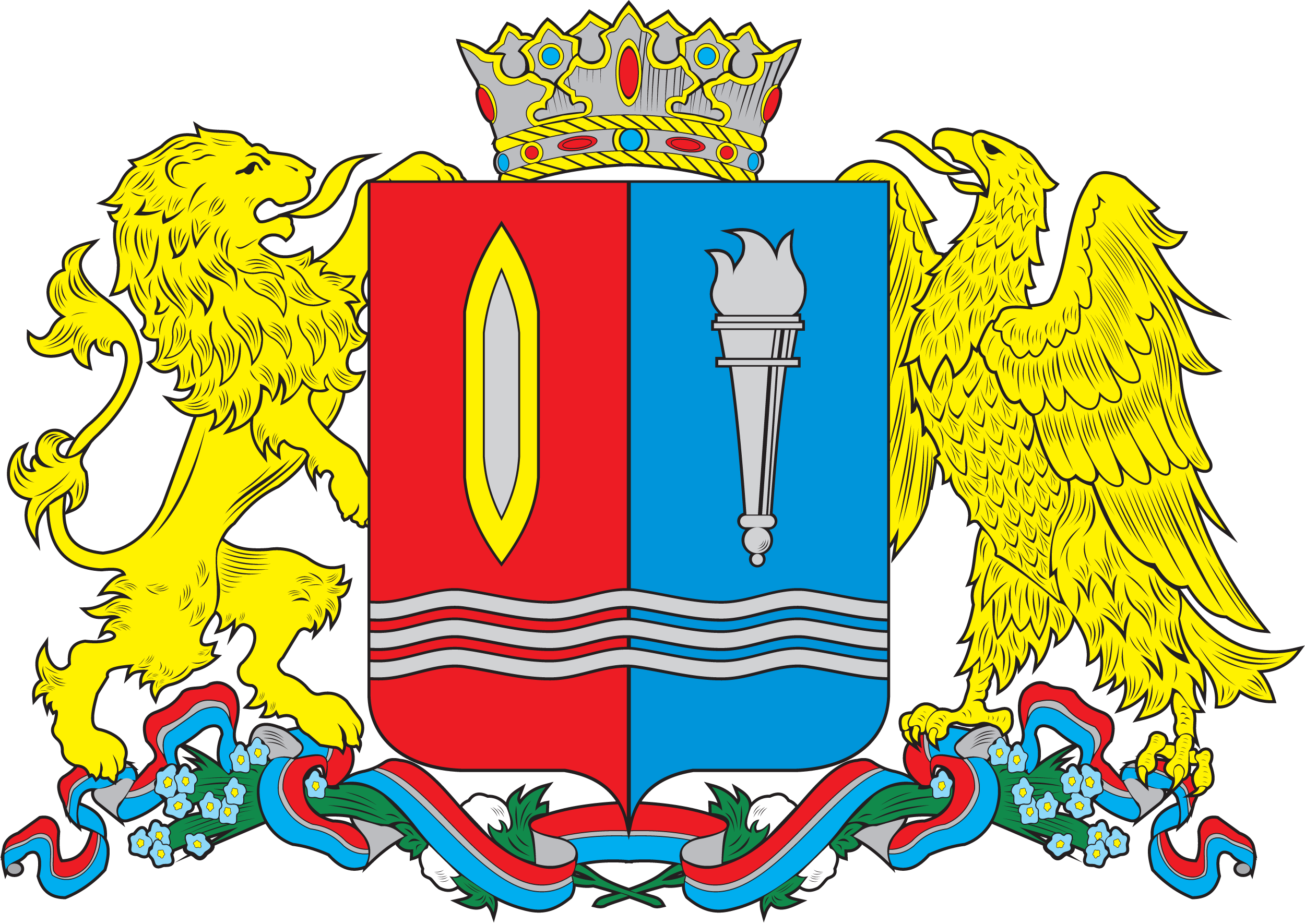 Единый подход к организации предварительного контроля за закупочной деятельностью
223-ФЗ
Работа комиссии в онлайн
Рекомендовать внедрение РИС, создающий блок планирования закупок по 223-ФЗ, позволяющий осуществлять предварительный контроль с последующим размещением в ЕИС
Централизация закупок
Прозрачный контроль
Единые НПА
Удобство для заказчиков и участников
Учреждения
Предприятия
Хозяйственные общества
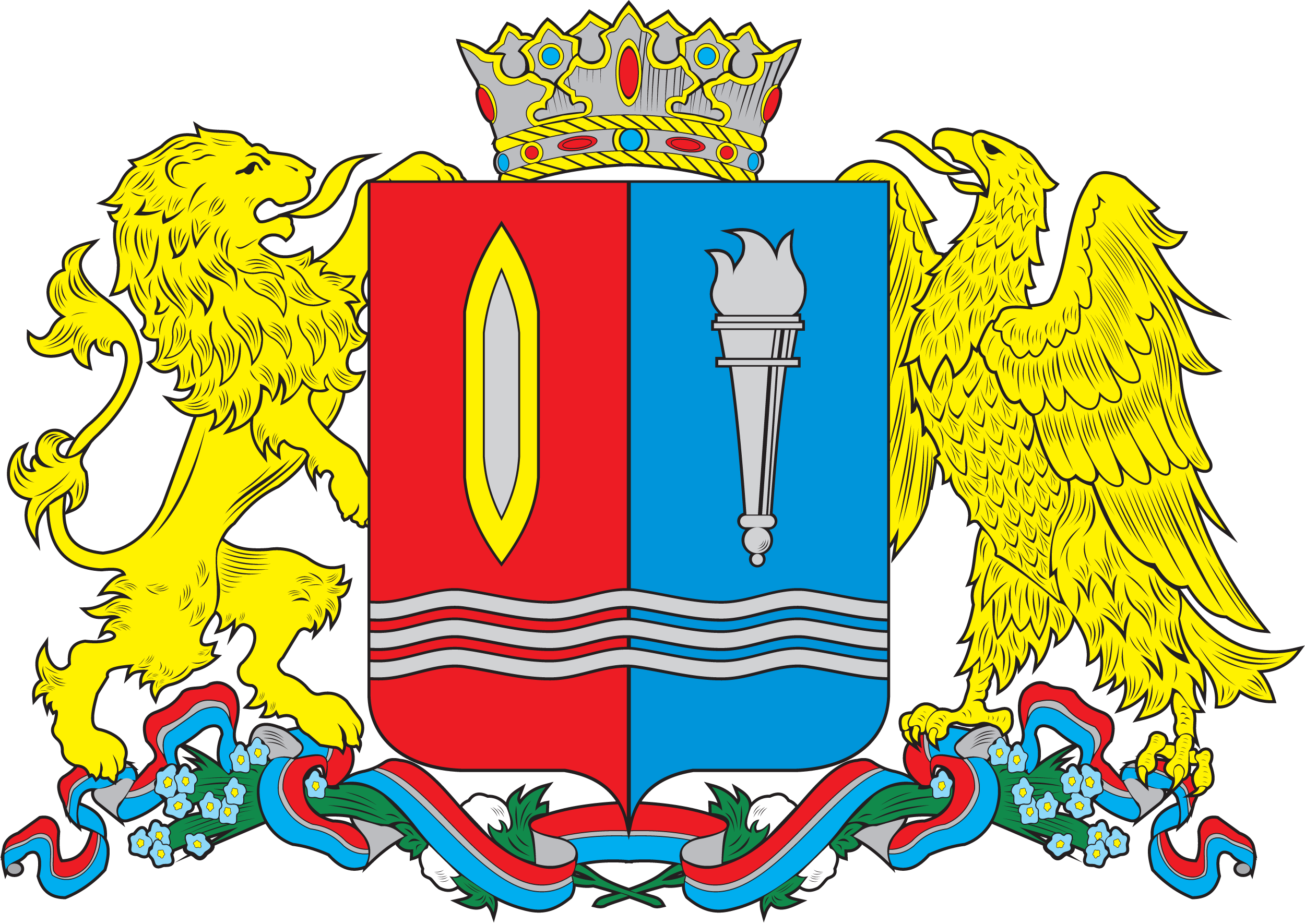 Спасибо за внимание!